Bestil bord med din smartphone
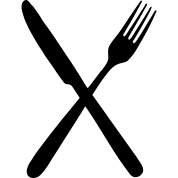 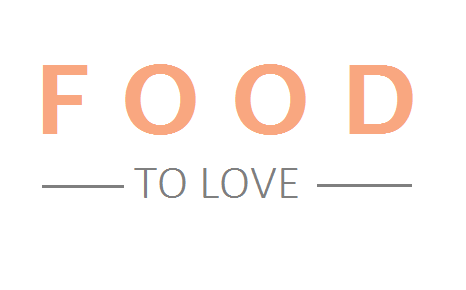 Af Signe og Camilla
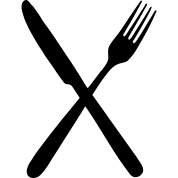 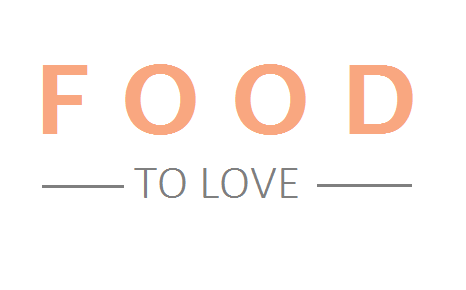 FoodLover
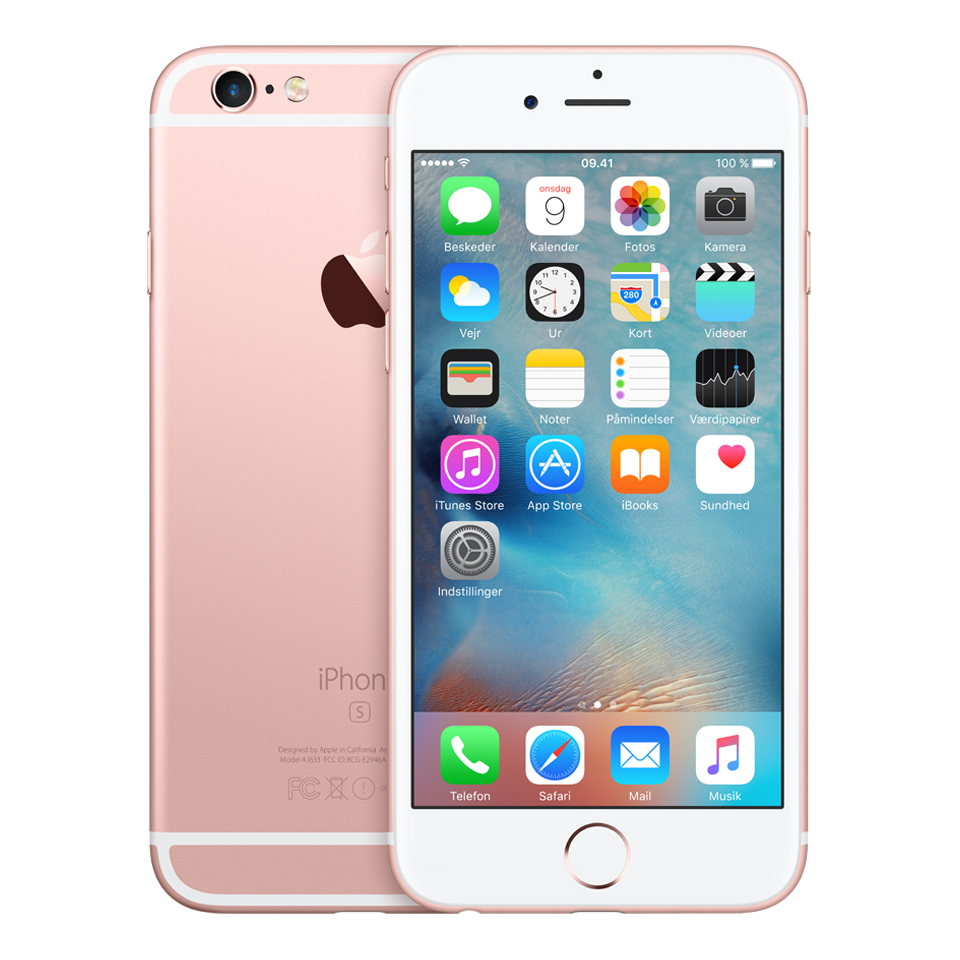 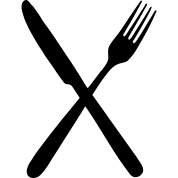 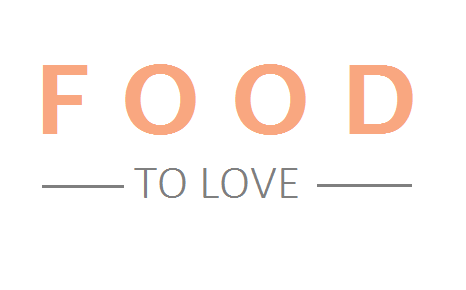 Åbningstider
Man-fre: 10.00-22.00
Lør-søn: 09.00-23.00
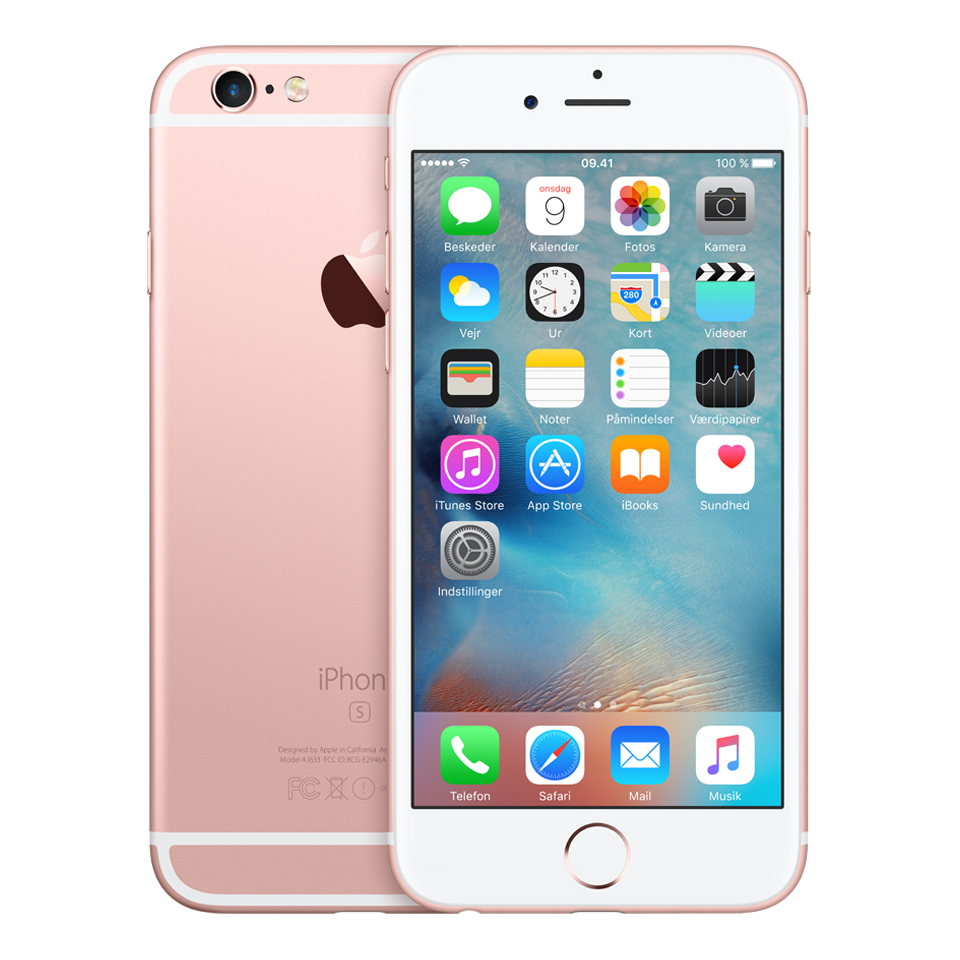 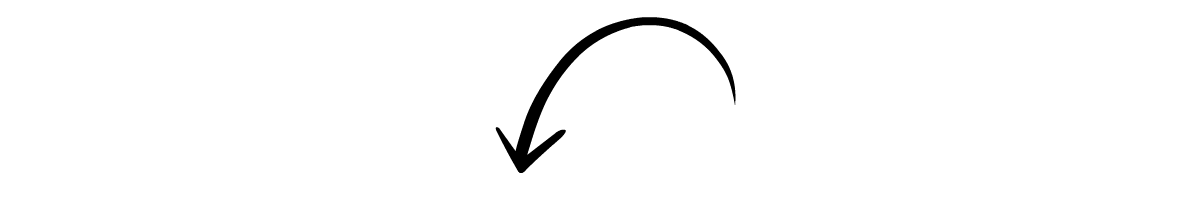 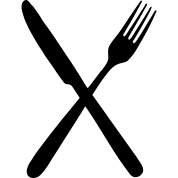 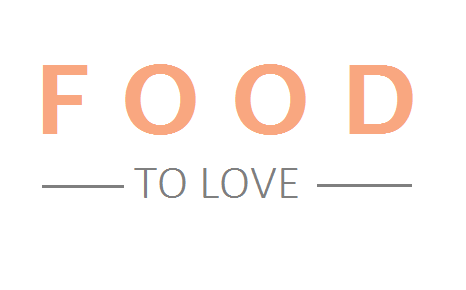 MENU
BESTIL BORD
KONTAKT
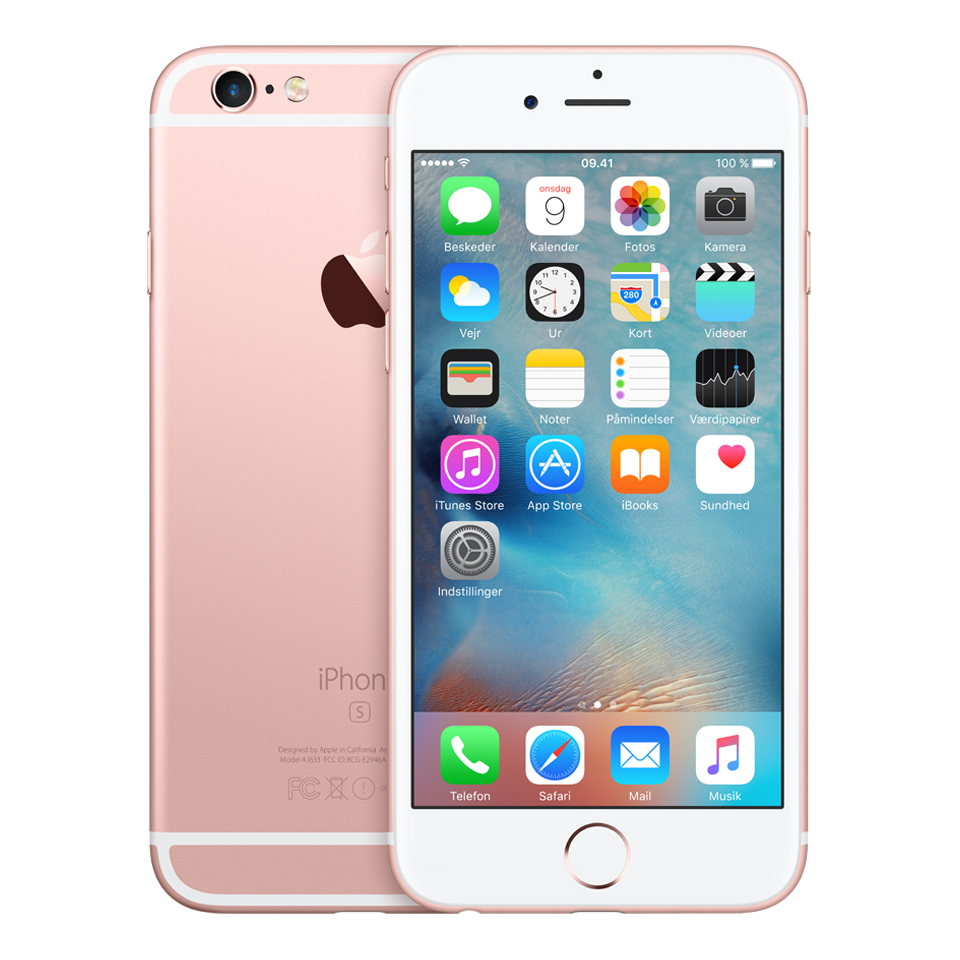 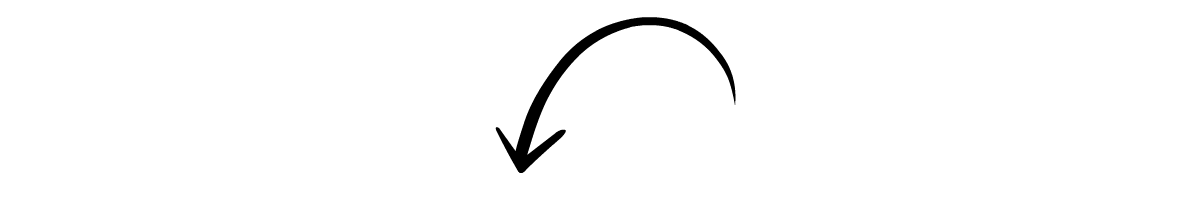 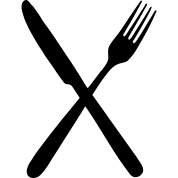 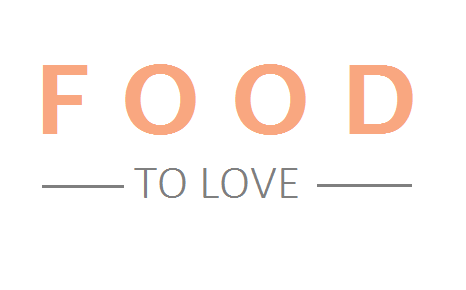 MENU
Ananascarpaccio med kaffeis
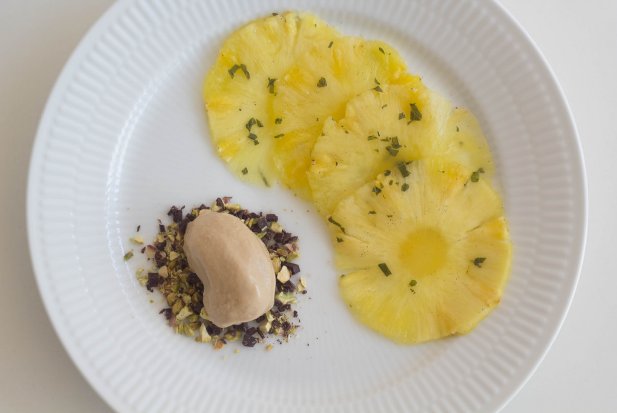 KR. 129,00
Bruschetta
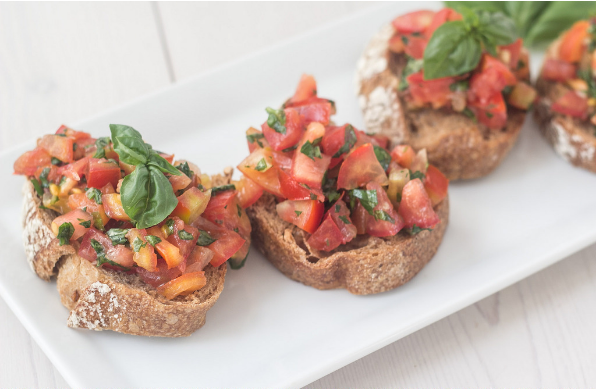 KR. 109,00
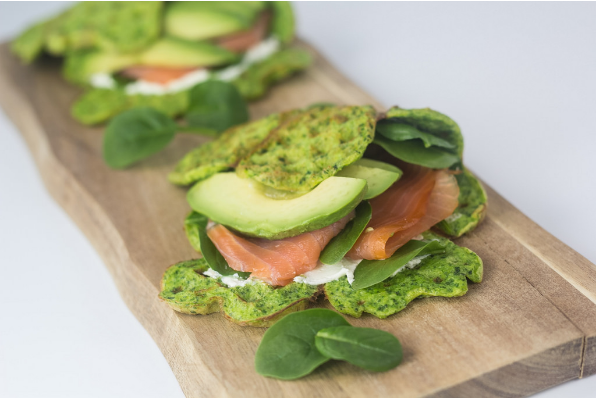 Spinatvafler, røget laks og avokado
KR. 149,00
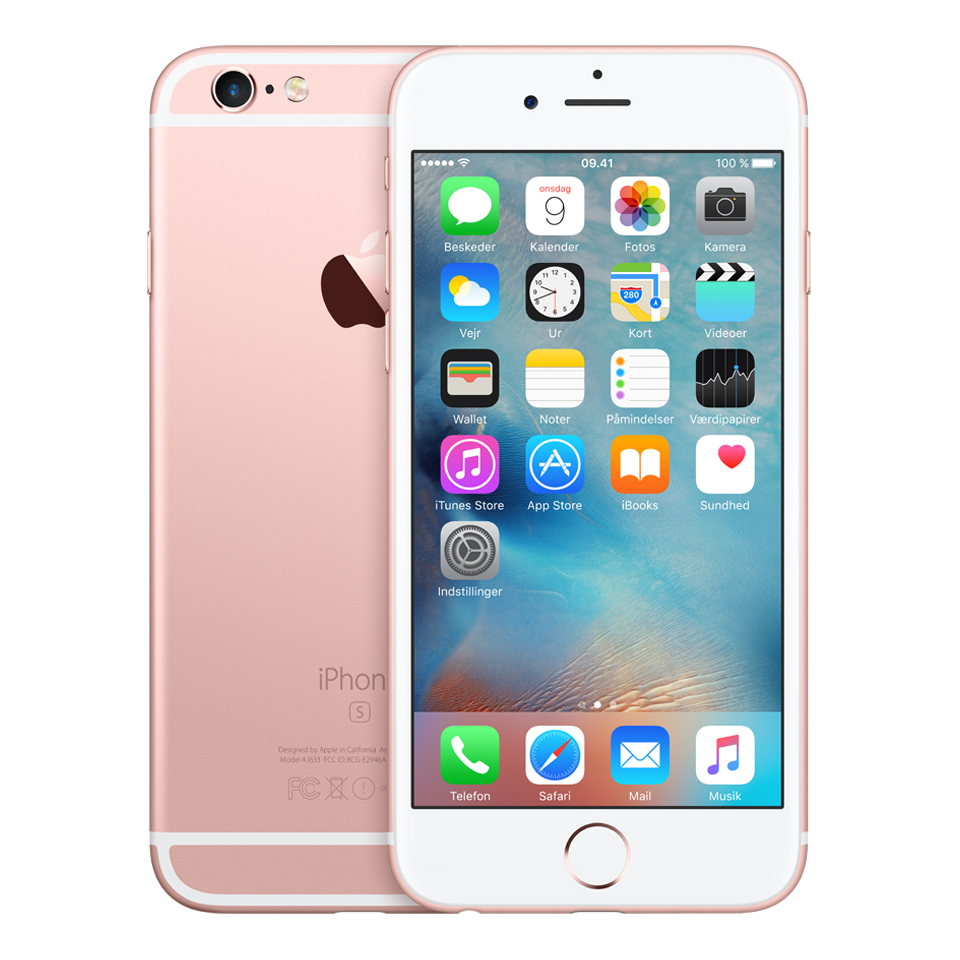 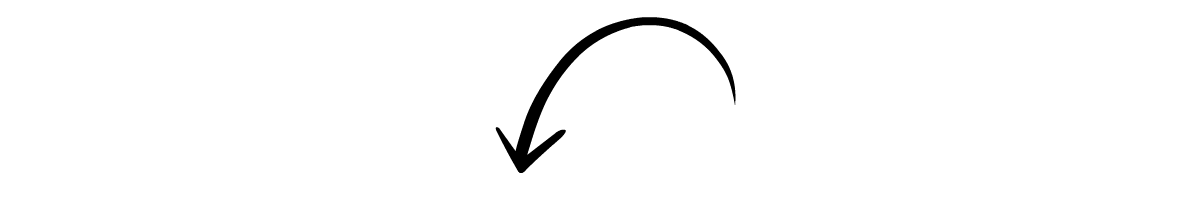 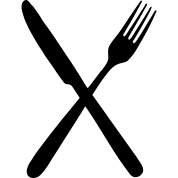 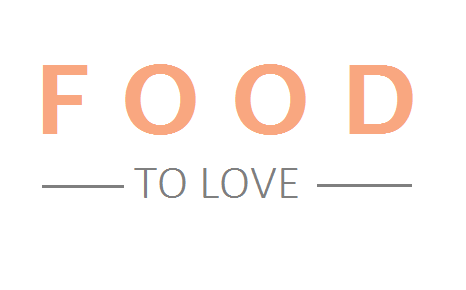 BESTIL BORD
Dit navn
Mobil nr.
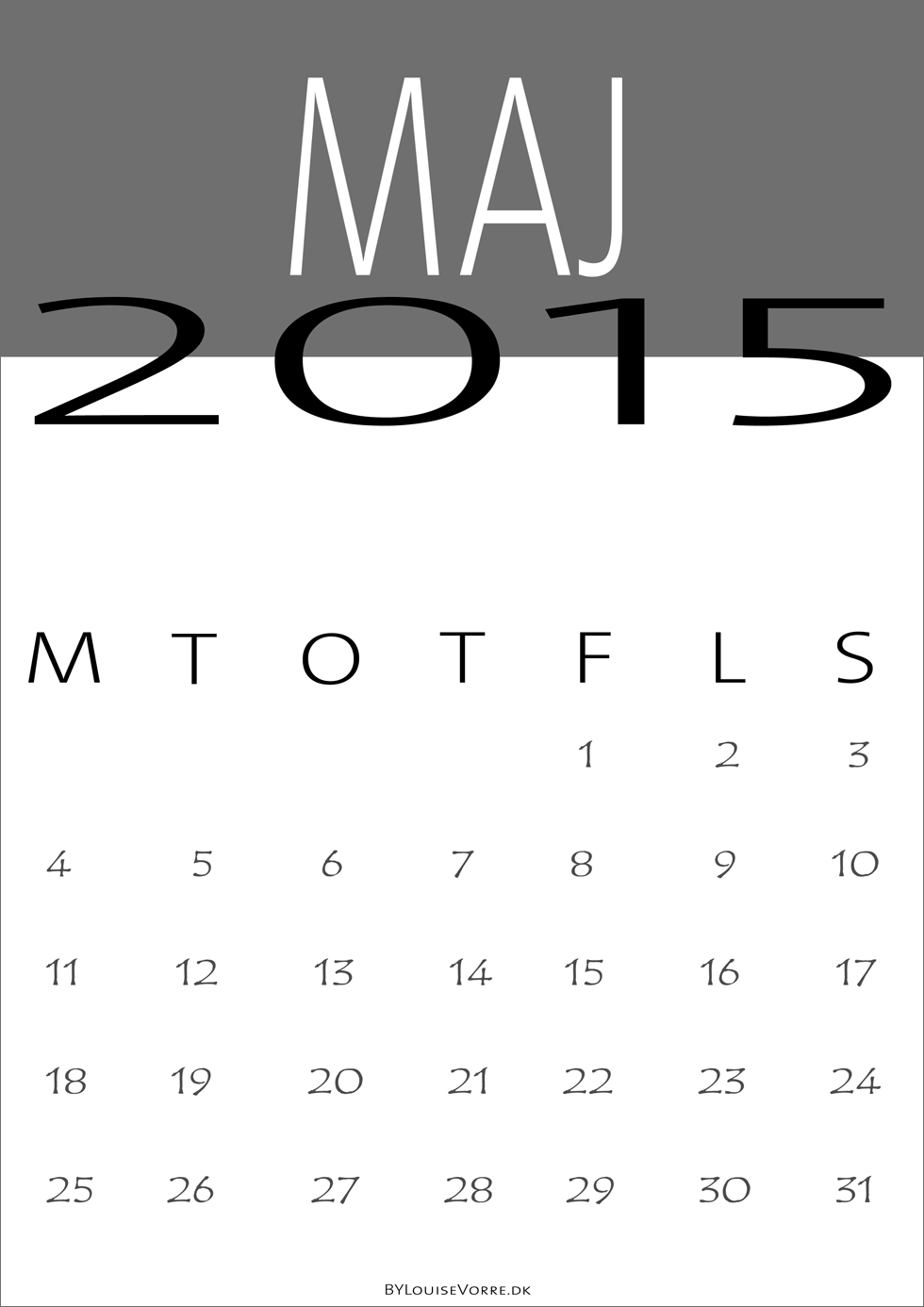 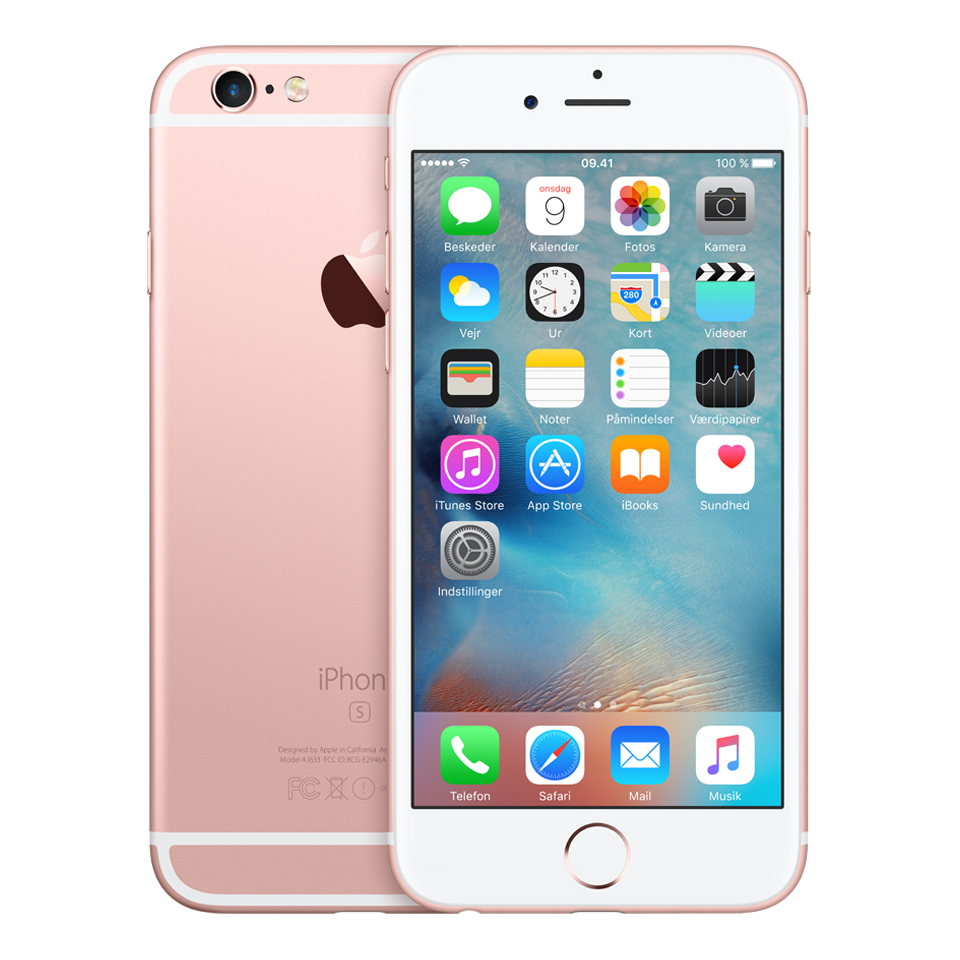 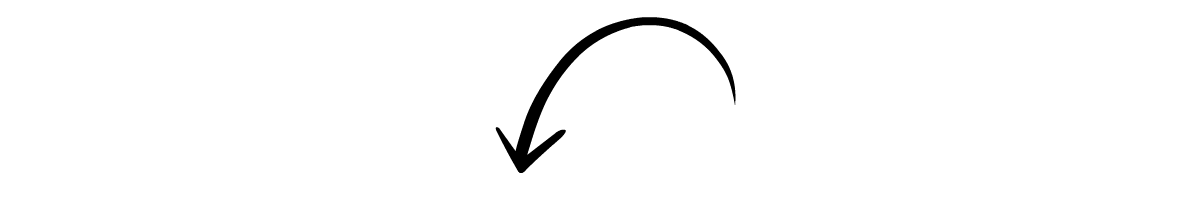 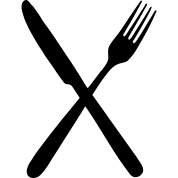 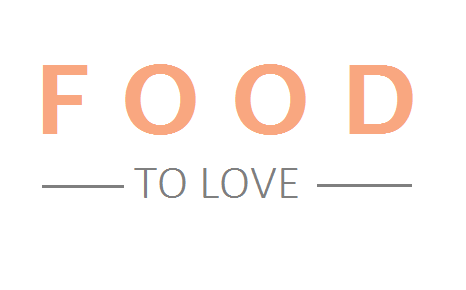 KONTAKT
Tlf.: +45 32 42 52 62

E-mail: Food2Love@gmail.com

Klostervej 12
5000 Odense
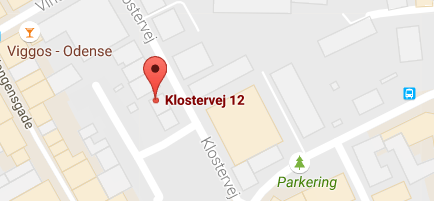